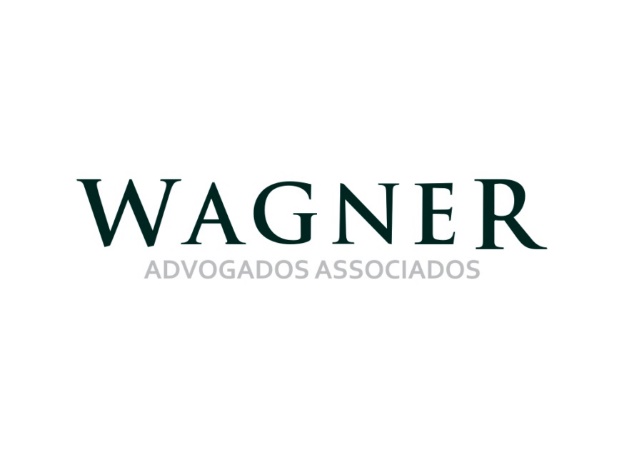 Mesa 10
PEC 32 - Reforma Administrativa: implicações para os atuais servidores e consequências para o serviço público
Encontro Jurídico do SINASEFE NACIONAL
Abril de 2022
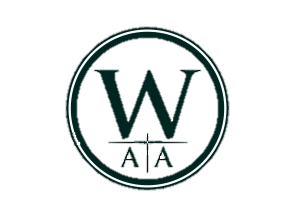 Reforma Administrativa – Slide 01
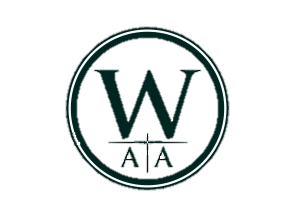 Reforma Administrativa – Slide 02
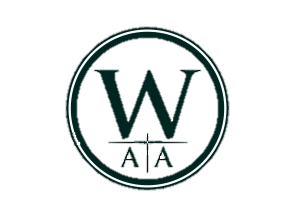 Reforma Administrativa – Slide 03
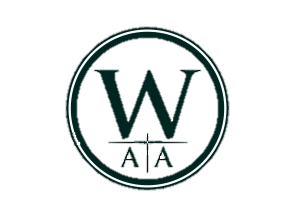 Reforma Administrativa – Slide 04
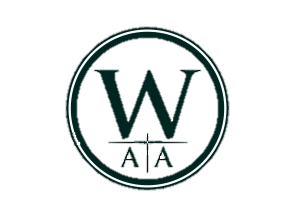 Reforma Administrativa – Slide 05
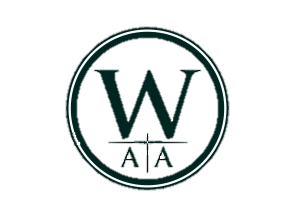 Reforma Administrativa – Slide 06
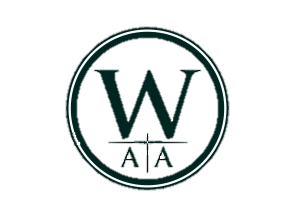 Reforma Administrativa – Slide 07
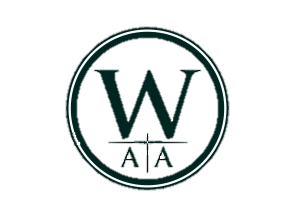 Reforma Administrativa – Slide 08
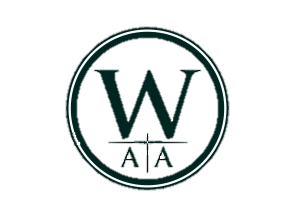 Reforma Administrativa – Slide 09
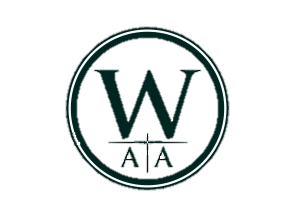 Reforma Administrativa – Slide 10
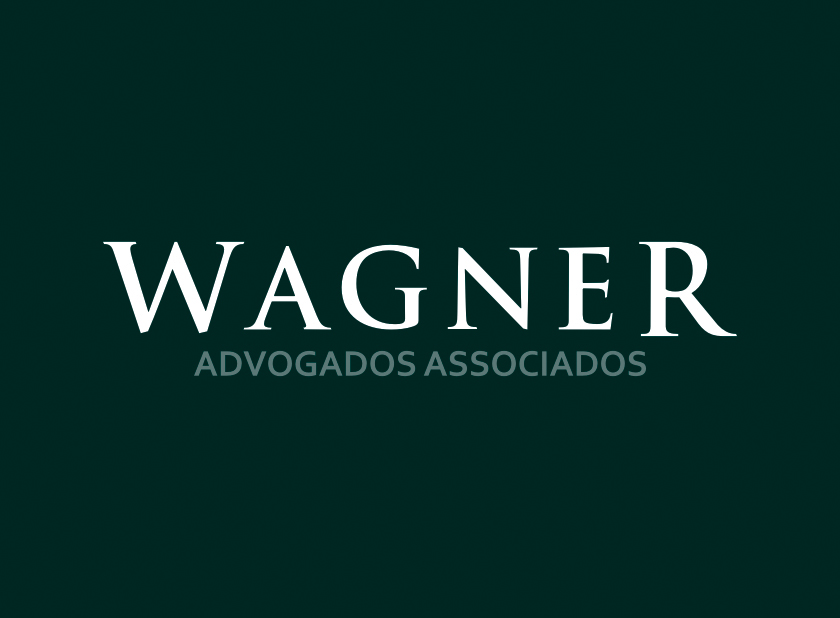 www.wagner.adv.br
wagner@wagner.adv.br